Feature Importance Discussion
PLE/PLP Workgroup 6th August 2020
Introductions
Any new members?
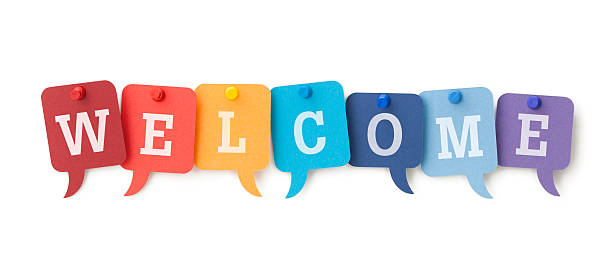 Summary of Current PLP Feature Importance
PLP currently uses variable importance in scikit-learn or coefficients – this is not great and may use different methods
Current Feature Importance Not Based on Model
We also use basic measure of association between predictor and outcome: standardized mean difference 

This does not depend on a specific model
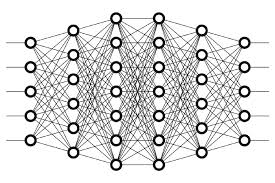 Common Feature Importance
Potential other methods commonly used:
Permutation feature importance (based on the decrease in model performance)
SHAP (based on magnitude of feature attributions)

This are both based on the trained model rather than the data
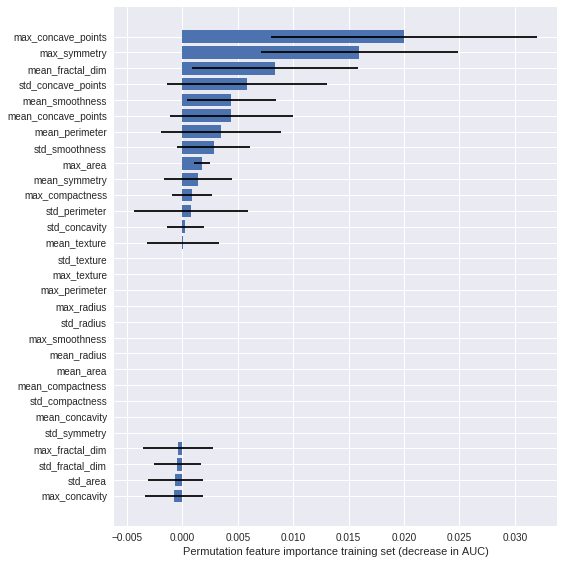 Permutation feature importance (PFI)
First, a model is fit on the dataset, such as a model that does not support native feature importance scores. Then the model is used to make predictions on a dataset, although the values of a feature (column) in the dataset are scrambled. This is repeated for each feature in the dataset. Then this whole process is repeated 3, 5, 10 or more times. The result is a mean importance score for each input feature (and distribution of scores given the repeats).
This approach can be used for regression or classification and requires that a performance metric be chosen as the basis of the importance score, such as the mean squared error for regression and accuracy for classification.
Illustration
Original data

AUC = 0.70
Feature 1 permuted data

AUC = 0.68
Feature 1 PFI = 0.70-0.68 = 0.02
PFI Example Plot
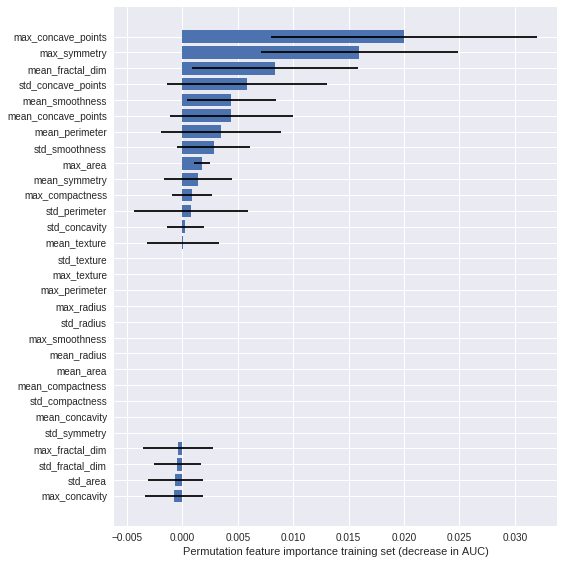 PFI Pros/Cons
SHAP (SHapley Additive exPlanations)
Based on game theory 
Looks at the contribution of a model’s feature for each patient (local interpretability) 
Global importance also possible by averaging across patients
Contribution is based on shapley value – this is the total impact of a feature when considering all combinations of other features
Example SHAP
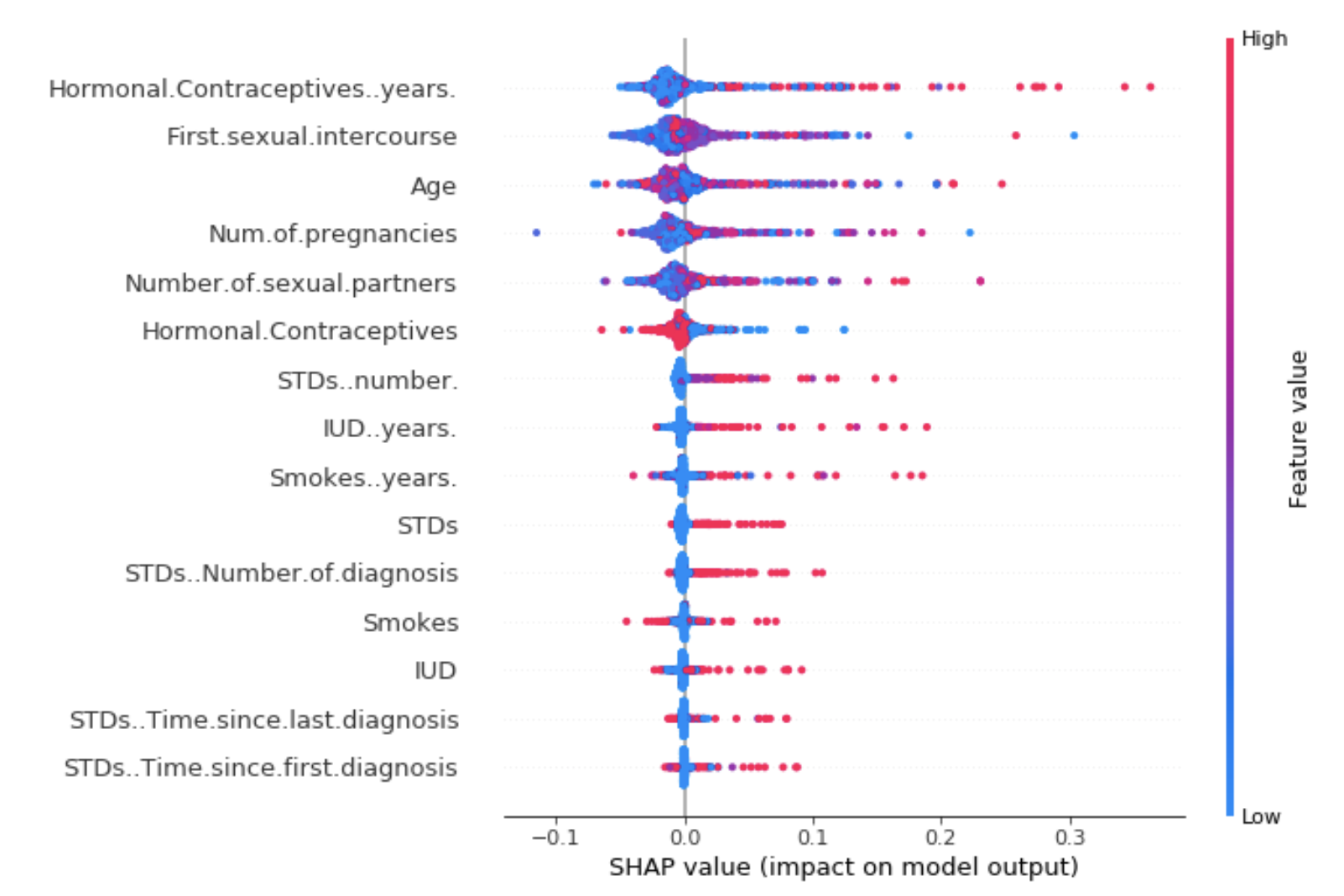 Example from internet – the nice thing about SHAP is that you get the impact of the feature per patient so we can plot distributions of importance
SHAP Pros/Cons
Other methods
Partial importance (PI) 
Individual conditional importance (ICI) plots 
Partial dependence (PD) 
Individual conditional expectation (ICE) plots
LIME (estimate complex model with simple interpretable model – e.g., linear model)
LOCO (like PFI but refits model – too computational)
Plus plenty more…
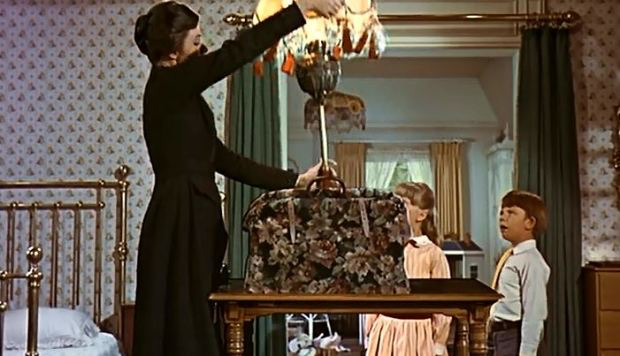 Current work
I’ve started to add PFI – I’m doing in in parallel to speed things up https://github.com/OHDSI/PatientLevelPrediction/blob/development/R/FeatureImportance.R 


But before focusing on this…
10 min group discussion
1. Should we focus on feature importance – what are the use cases in PLE and PLP?
2. Any other useful methods we should consider?
3. What method/s should we focus on (if any)
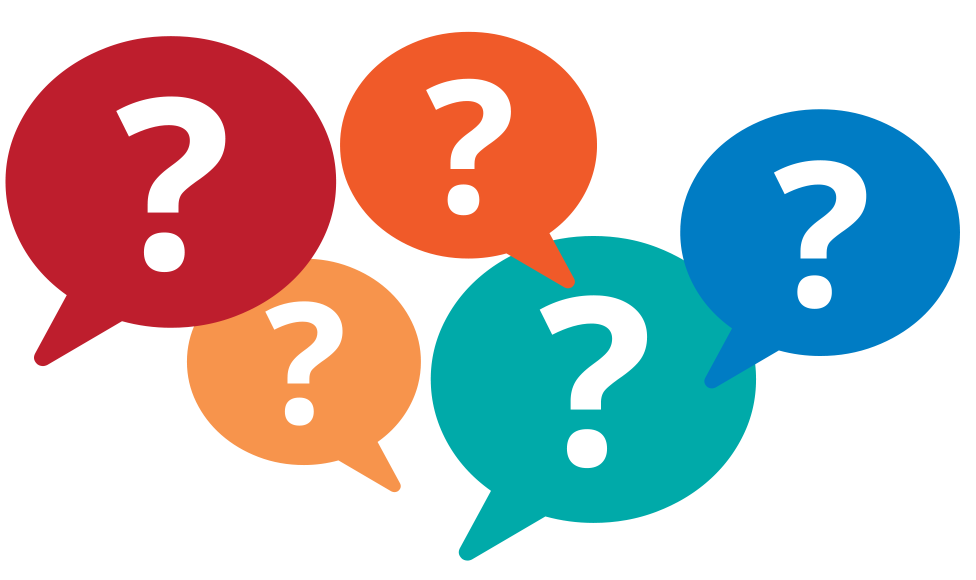 10 min research collaboration ideas
Shall we do an OHDSI network study into feature importance?

What things are important to assess? (speed, interpretability, …)
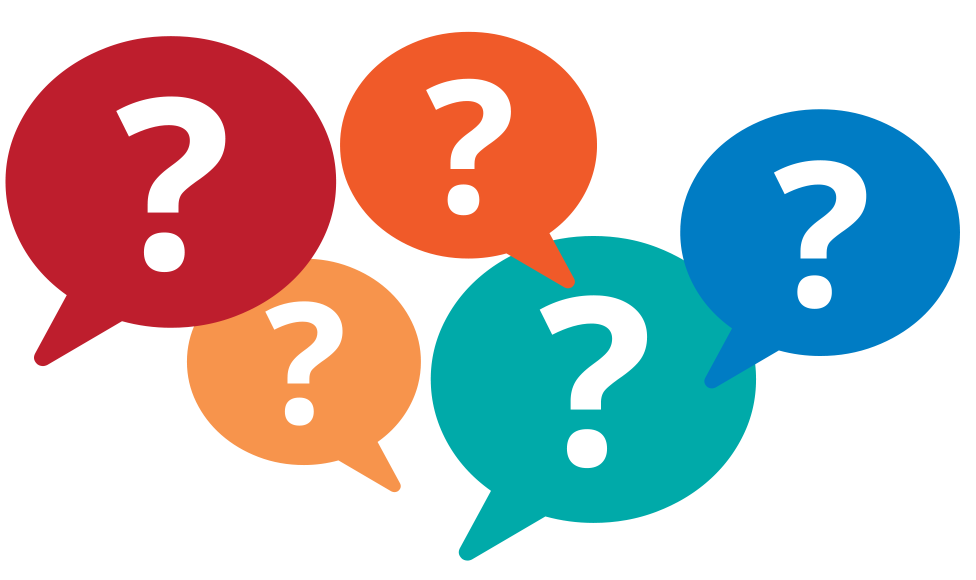 If we have time…
Any ideas to improve our clinical application publication chance?
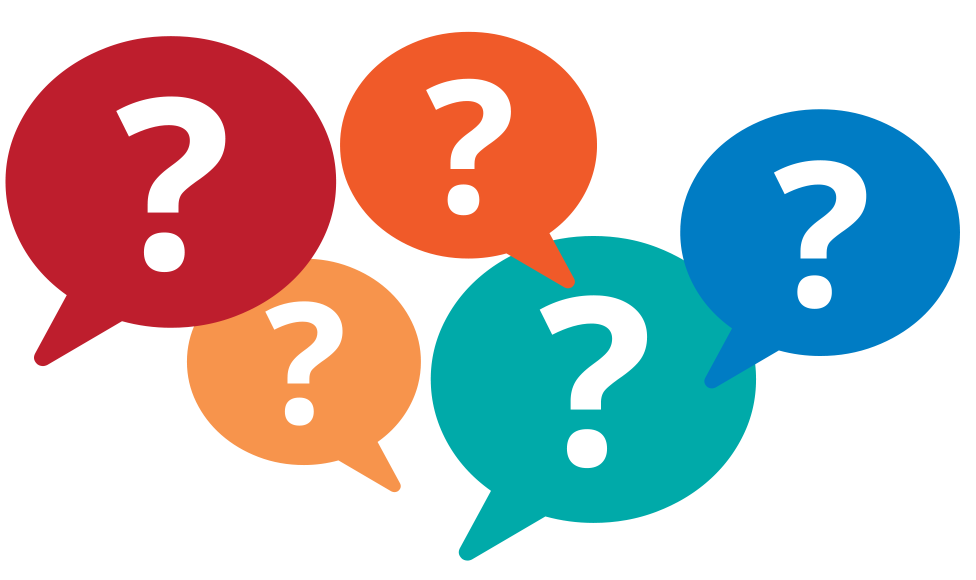